anesthésiste réanimateur:quel part pour le libre arbitre?Kamran SAMII
Avec les référentiels existe-t-il encore une place pour le libre arbitre?
Notre pratique doit
Augmenter sécurité

Eviter actes inutiles
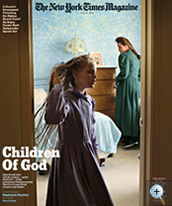 The New York Times Magazine ‘Year in Review’ identified EBM as one of the five most influential ideas of the past five years.
December 23, 2001
The New York Times Magazine
Même la direction de Rodez connait l’EBM!
Spontanément que font les médecins?
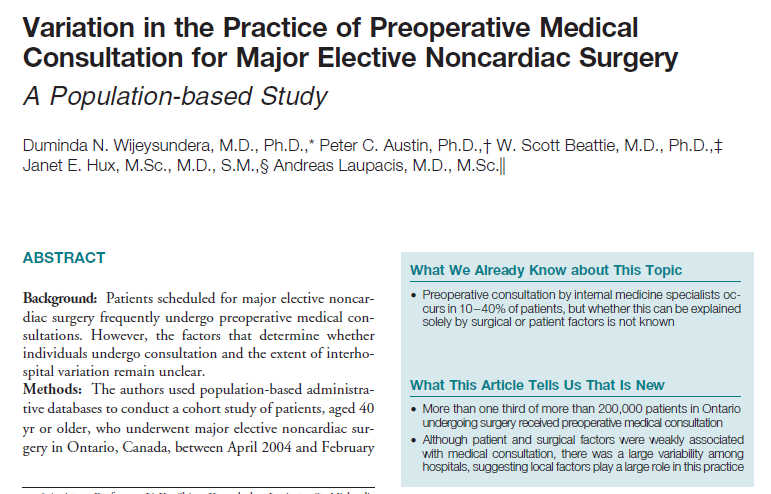 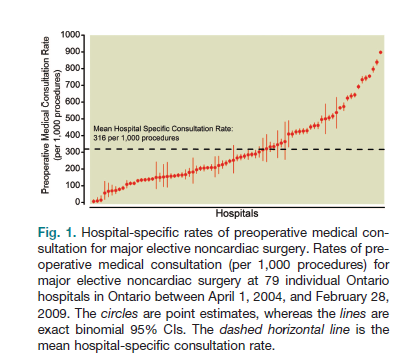 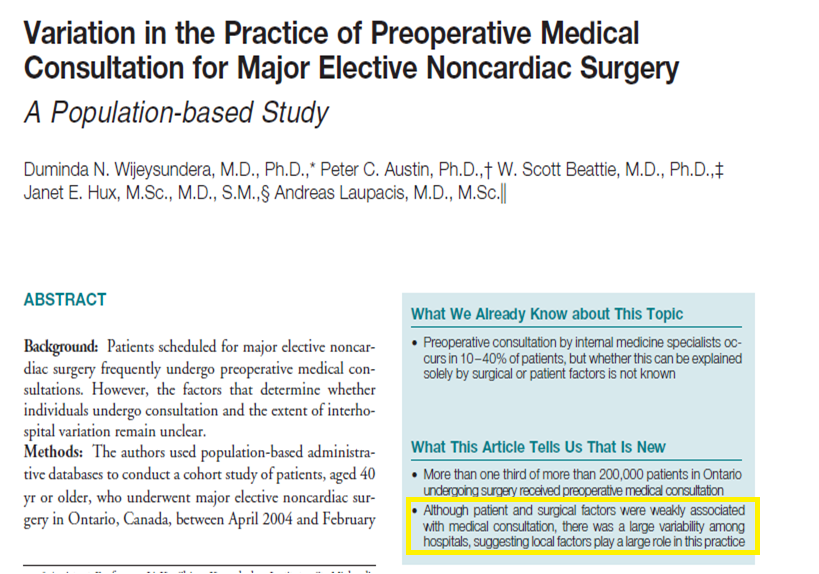 Il existe donc pour un même sujet des pratiques très variables et cette variabilité est irrationnelle
Il est donc logique d’essayer de proposer des procédures en se basant sur les acquis de la science
Comment accéder aux acquis de la science?
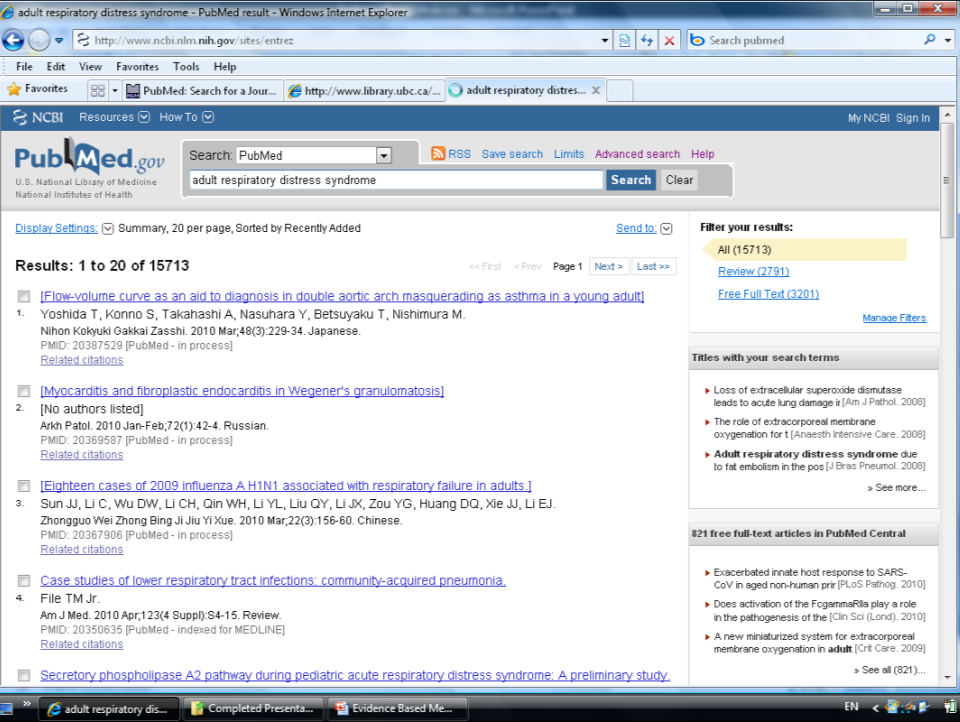 Medline
Medlinechaque jour 1500 articles
Il faut donc sélectionner les articles
Meta-analysis of original data
Systematic revue of RCTs
RCT
Cohort
Case-control
Analyses using computer databases
Series with literature control
Cases series case reports
Expert opinion
Animal research / in vitro studies
Evidence pyramid
Olkin – J Clin Epidemiol; 48:133 1995
Etudes randomiséesrevue systématique méta-analyse=gold standard
Tout va-t-il pour le mieux dans le meilleur des mondes de EBM?
Une vérité est-elle éternelle?
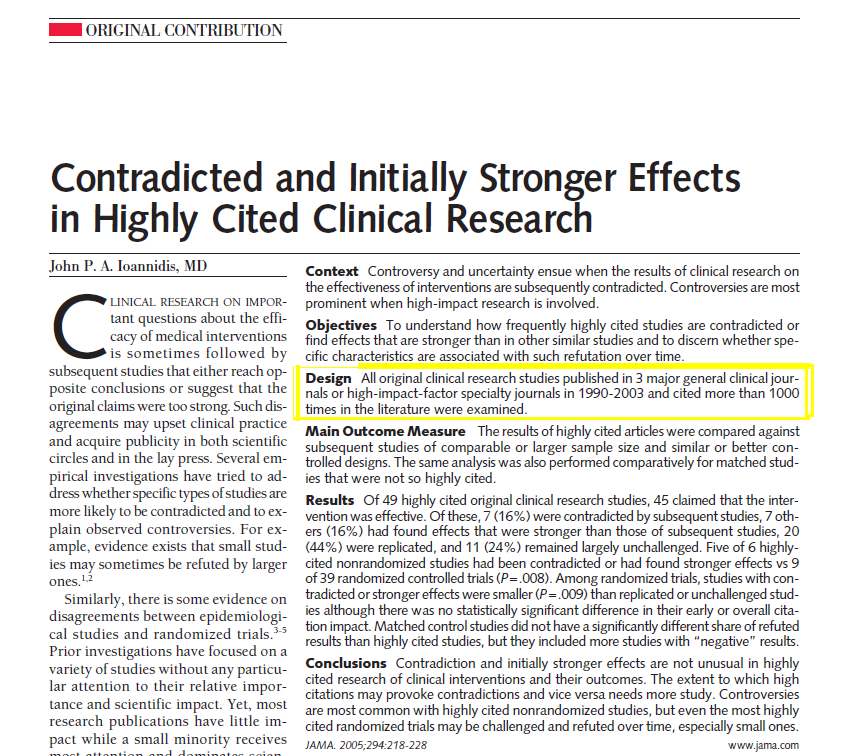 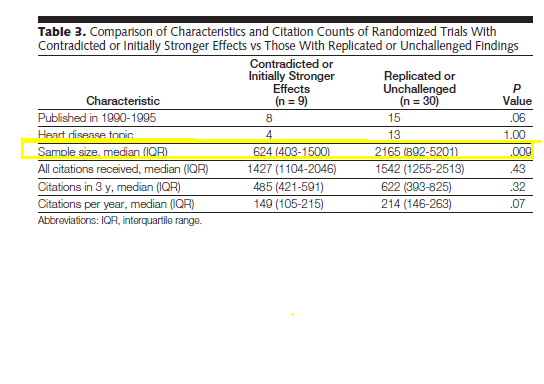 La vérité n’est pas éternelle
Quelle est sa durée de vie?
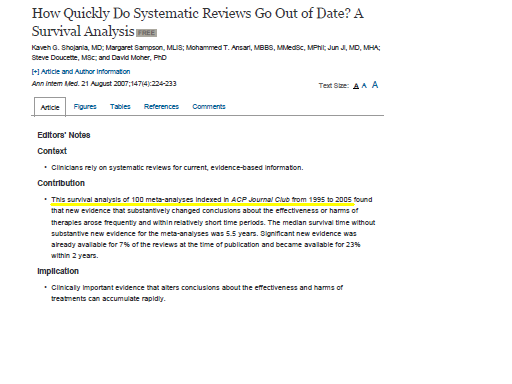 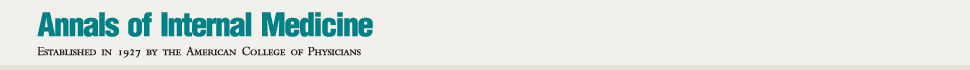 From: How Quickly Do Systematic Reviews Go Out of Date? A Survival Analysis
Ann Intern Med. 2007;147(4):224-233.
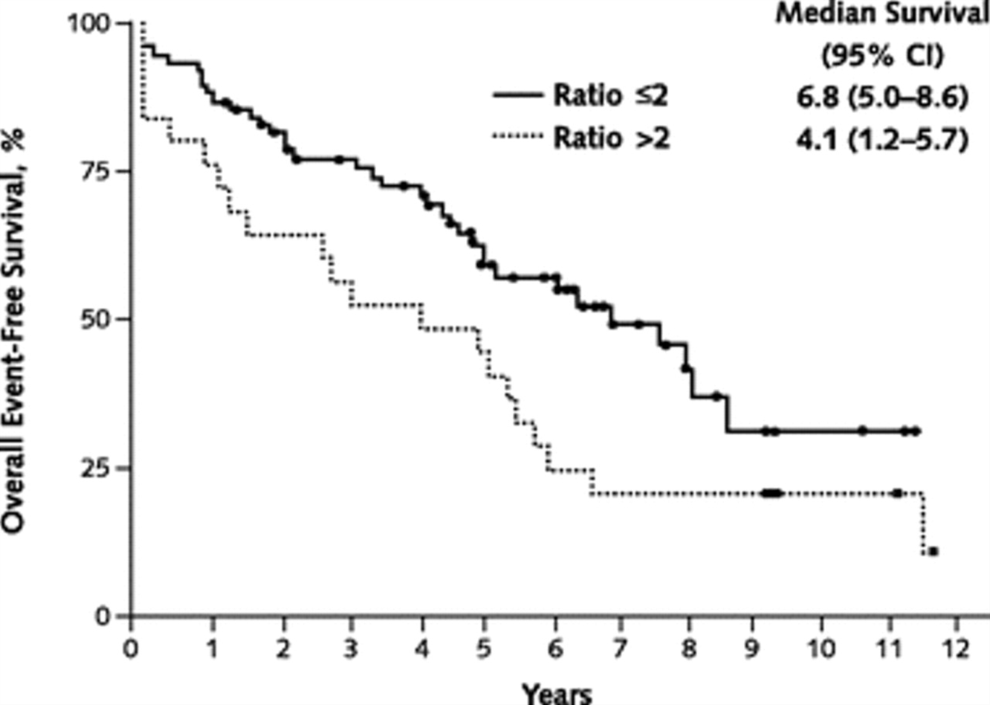 Figure Legend:
Kaplan–Meier plot showing the effect on survival of increasing the total number of patients by more than a factor of 2.
Date of download: 
1/10/2013
Copyright © The American College of Physicians. 
All rights reserved.
La vérité n’est donc pas éternelleSa durée de demi-vie est de 5 ans
Deux autres limites de l’EBM
problèmes de fond
Bénéfice collectif vs bénéfice individuel
problèmes de fond
Bénéfice collectif vs bénéfice individuel

Tout ce que nous faisons ne peut pas être démontrable
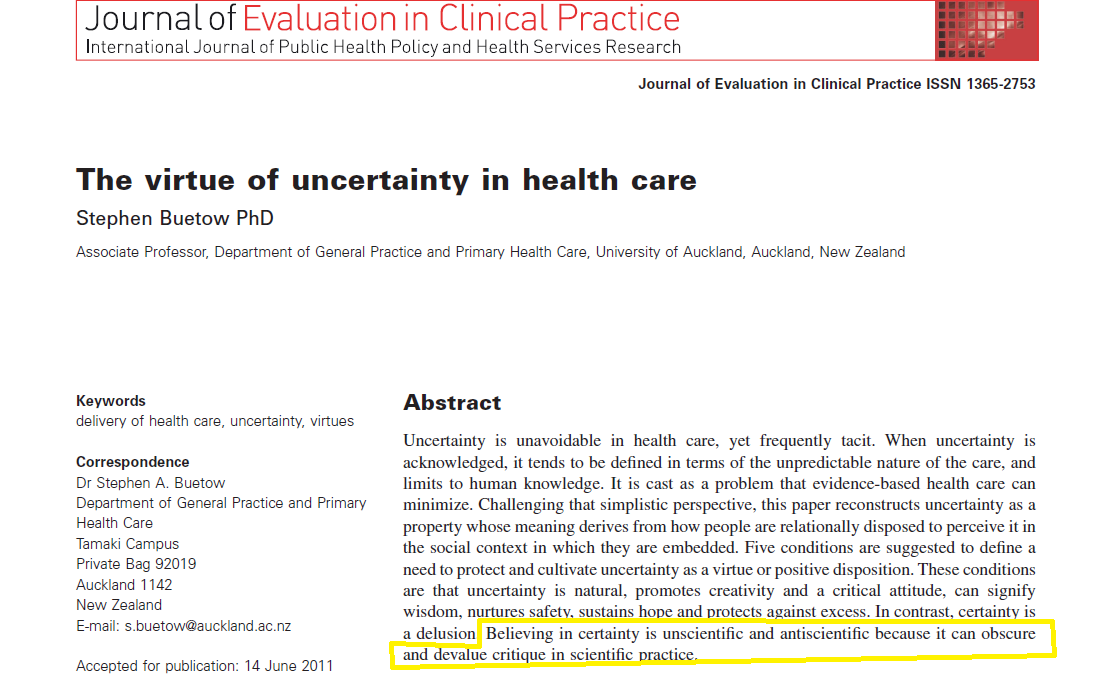 EBM a donc des limites
Faut il le rejeter en bloc?
Que proposez en échange pour augmenter sécurité et éviter actes inutiles?
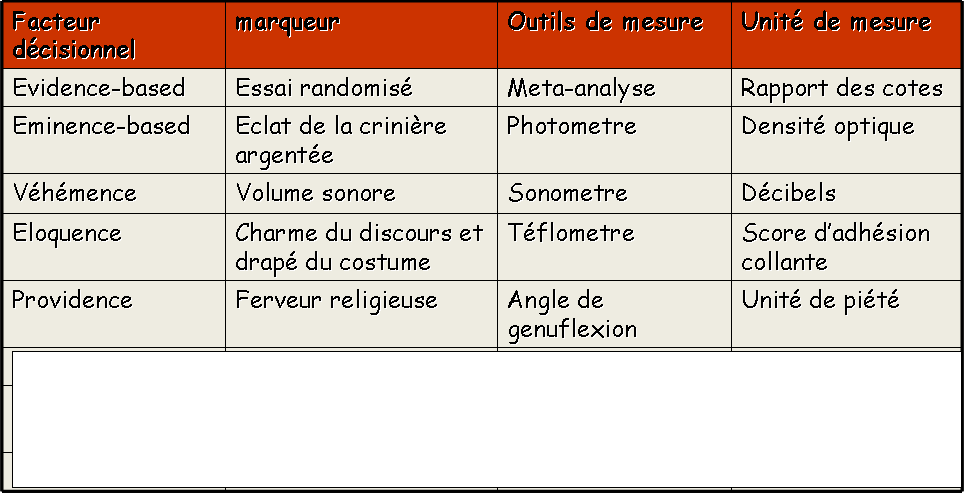 Conclusion
EBM est une étape majeure dans la pratique médicale
Il faut en connaître les limites
Il faut savoir transgresser devant des acquis nouveaux ou sur une réalité locale ou des cas particuliers